WHAT IS THE LEANmeter?
the LEANmeter gives you insight into the way you work, strengths and areas of concern, individually and as a team
'Off the shelf' product that gives you insight into the change priorities of you and your team(s)
A tool that requires 5 minutes of time per person to use
Employees provide the input. They receive a personal report online with their own strengths and are given impulses for improvement
Valuable tips for starting a change and measure progress after change interventions
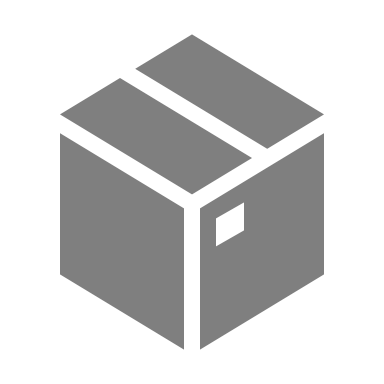 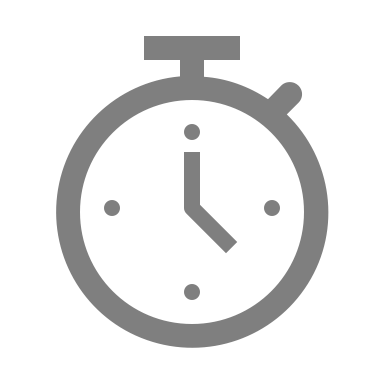 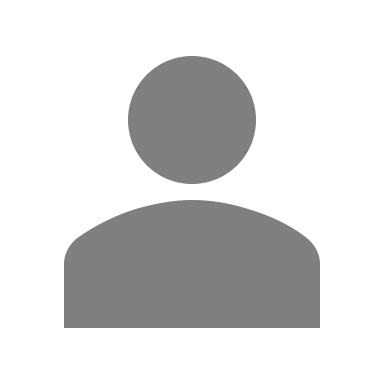 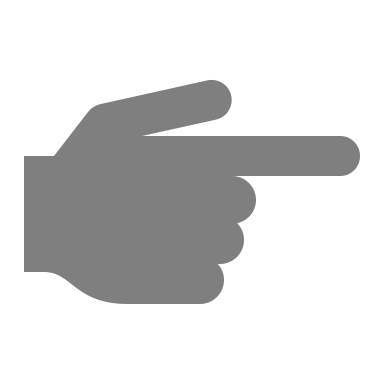 EXPERIENCE THE LEANmeter
LCB is happy to show you how the LEAN meter works and what it can bring you
Watch the film to see how a team improves based on the LEANmeter
Receive an invitation to fill in the LEANmeter yourself and experience how it works
Get informed by Marieke, Jolanda and Gijs and discuss the possibilities for your organisation and customers
Great for all LEAN professionals in change
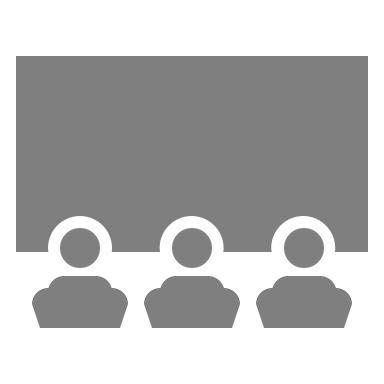 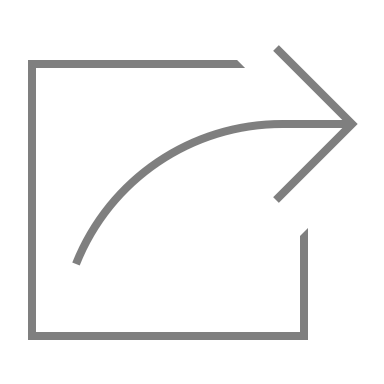 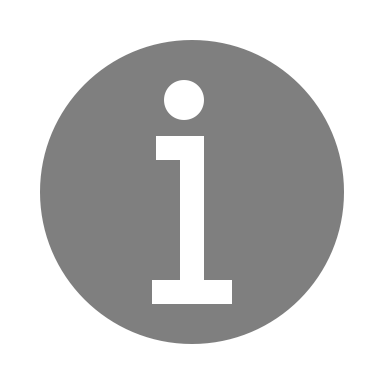 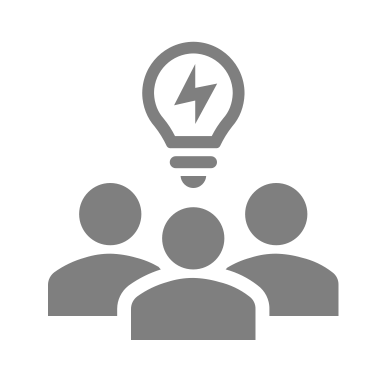